sPHENIX status
Kin Yip
sPHENIX Director of Operations
Time meeting
Apr. 30, 2024
sPHENIX Status: “Commissioning”
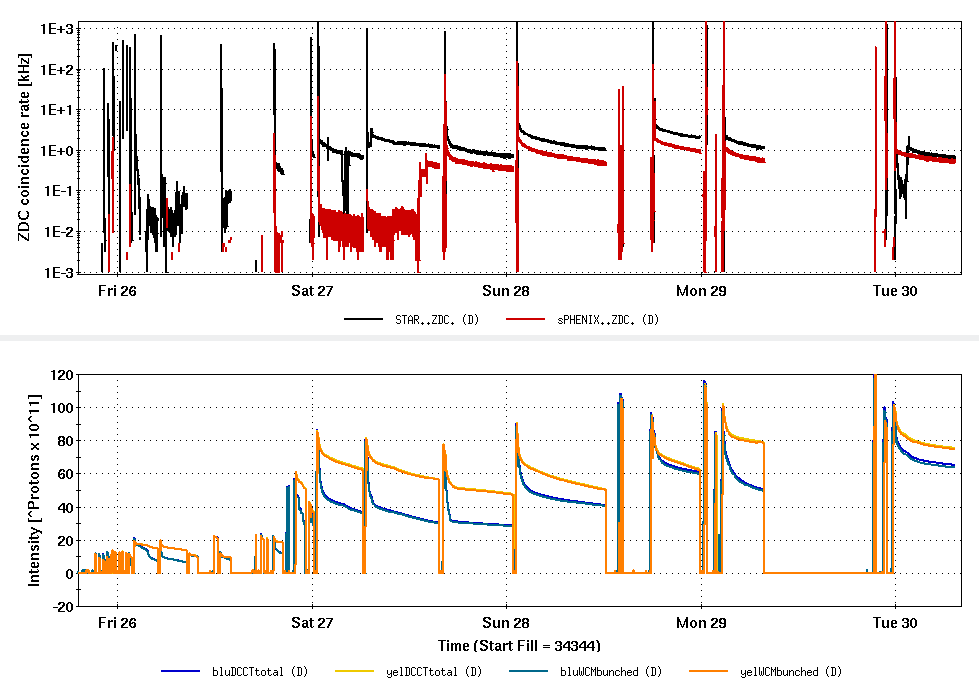 The ZDC settings of 2015/pp run and wrong discriminator thresholdsgave us a few Hz at store initially.  After correction, the ZDC rates have become reasonable.

All detectors have taken some data at store.
We’ve resolved the issue of synchronization in global trigger/timing.
We are also improving shift instructions for detectors for various beam scenarios: injection, store, dump etc.
2
For example, HCAL, EMCAL, sEPD … all timed in to “sample 6” ~ Apr. 28, 2024.
HCal
EMCal
sEPD
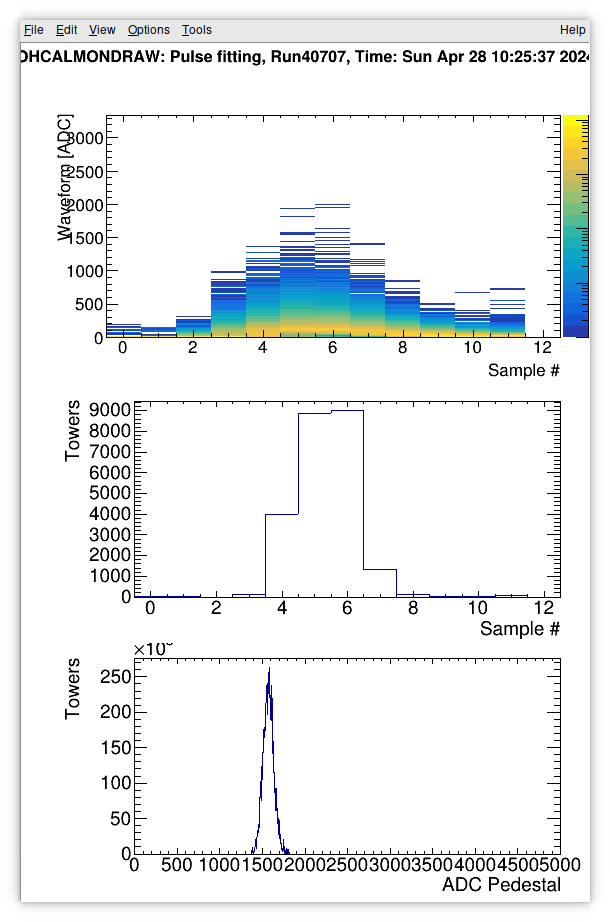 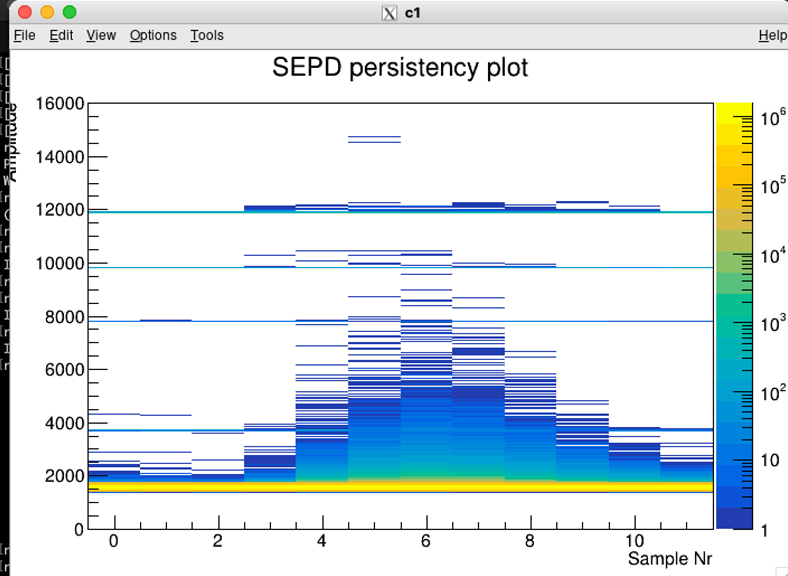 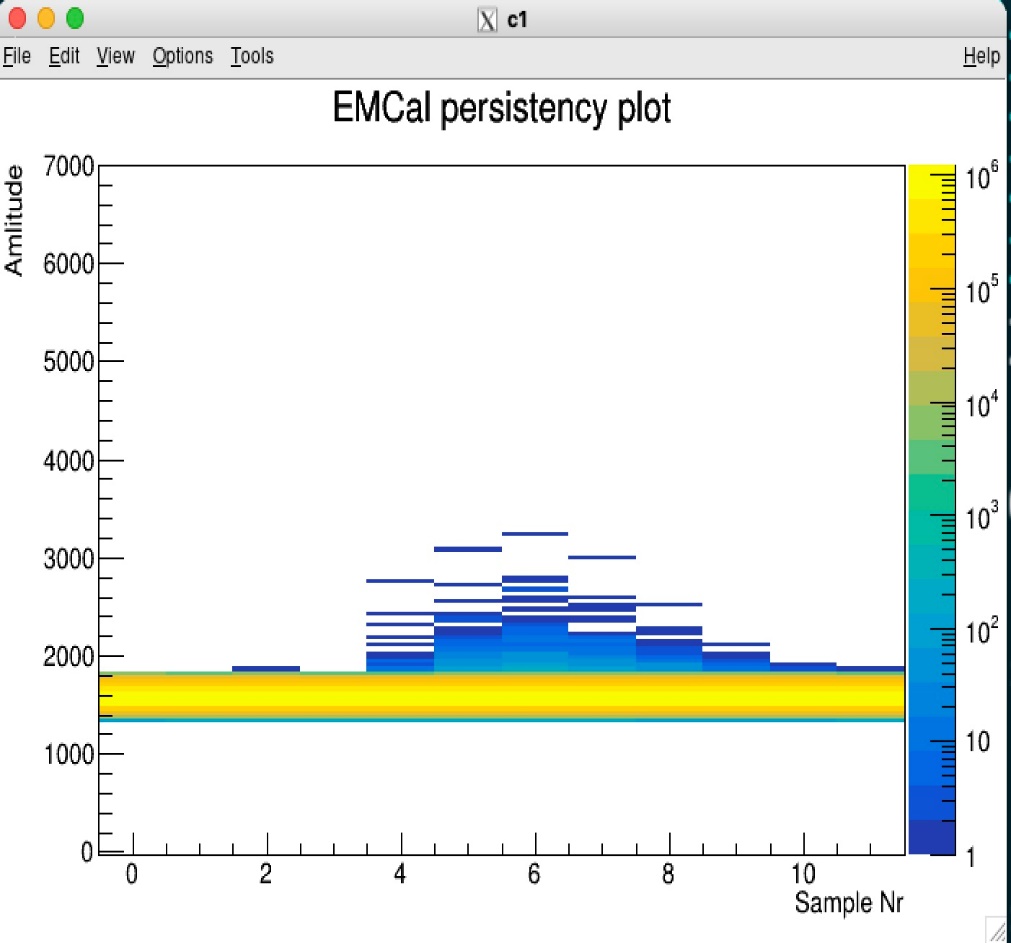 3
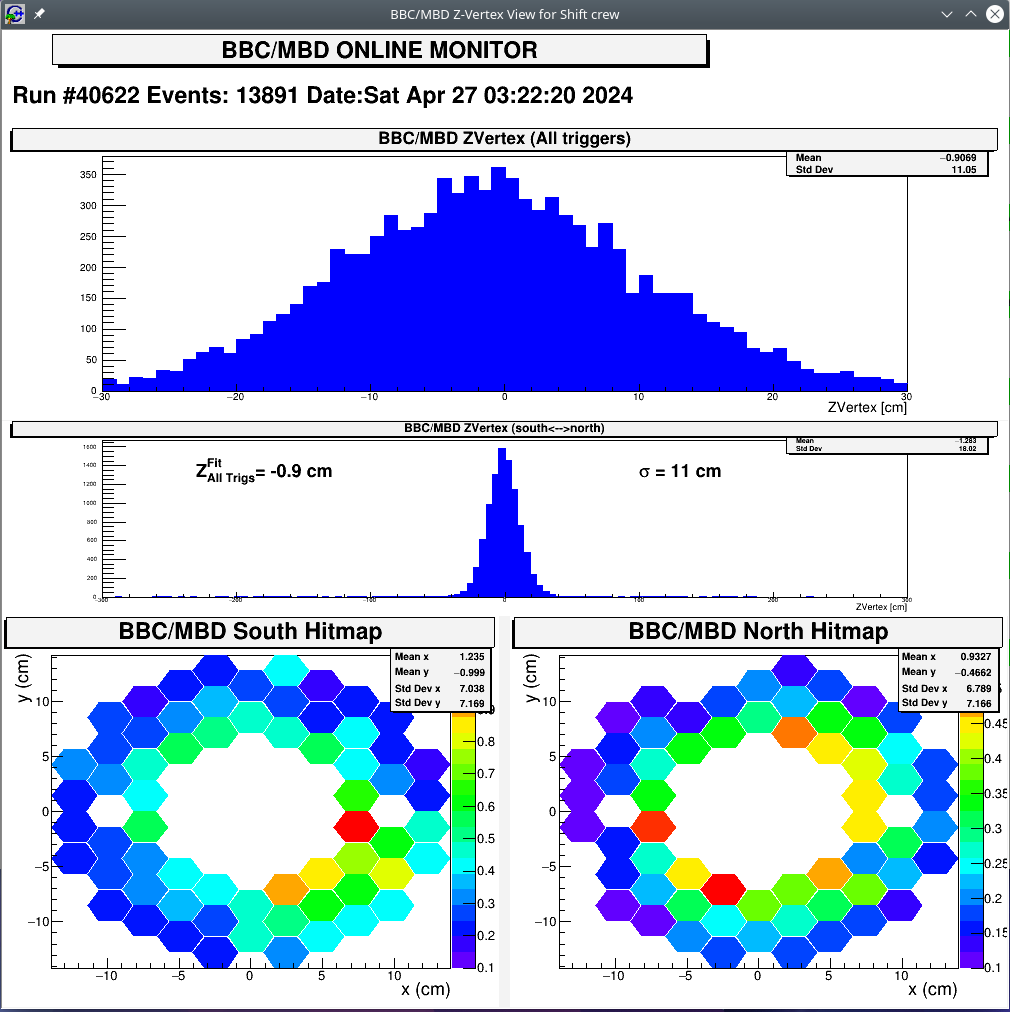 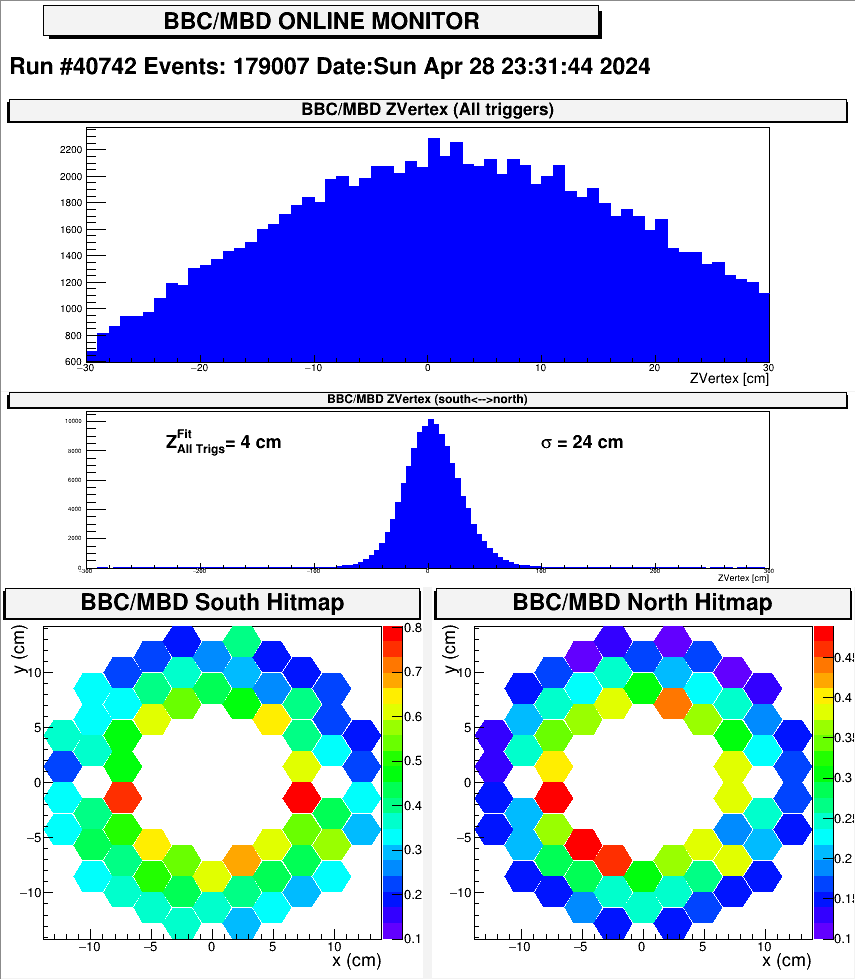 1 mrad
2 mrad
4